YOUNG ENGINEER IN THE COMING DECADE
Christiane Malcorps
Executive Vice President    
SOLVAY SA
Young engineer in the coming decade
for industry
Fundamentals
Fundamentals
Three pillars of engineering education
Real life  learning
Soft skills
2
[Speaker Notes: We like to look at engineering education for entrance in industrial environment under 3 pillars: fundamentals, real life learning and soft skill development]
Young engineer: the fundamentals
Fundamental  1: passion for applied science
the engineer likes technology
the engineer likes the engineering work
the engineer likes factories
the engineer values the industrial world

Not applicable to all engineers 
some have a different focus 
banking f.i.
Fundamentals
Real life learning
Soft skills
the fundamentals for industry
3
[Speaker Notes: What we mean with fundamentals is in the first place: we are looking for engineers with a passion for applied science. Such engineers like technology, like the engineering work, like factories, value the industrial world
This is not applicable to all engineers as some have a different focus like banking fi]
Young engineer: the fundamentals
Fundamental  2 : excels in basic knowledge
the engineer carries basics by heart 
the engineer is well trained for his/her domain of expertise

The industry can not compensate for lack of this fundamental
Fundamentals
Real life learning
Soft skills
the fundamentals for industry
4
[Speaker Notes: Next we mean with fundamentals, that the engineer has to excel in basic knowledge . He has to carry basics by heart and is well trained for his/her domain of expertise. Industry can not compensate for lack of this fundamental]
Young engineer: the fundamentals
Fundamental  3: self- developing
the engineer is a resource investigator
the engineer is on the frontline of creation = innovator
in a world where ‘current’ knowledge is fast moving
the engineer learned to learn 
as the questions of tomorrow are far from the questions of today
Fundamentals
Real life learning
Soft skills
the fundamentals for industry
5
[Speaker Notes: Last but not least under fundamentals, the engineer needs to be self developing in a world where current knowledge is fast moving. Therefore the engineer needs to be a resource investigator to avoid reinventing the wheel. At the same time he  needs to be on the frontline of creation, be an innovator]
Young engineer: the fundamentals
Fundamental  3: self- developing
the engineer is a resource investigator
the engineer is on the frontline of creation
in a world where ‘current’ knowledge is fast moving
the engineer learned to learn 
as the questions of tomorrow are far from the questions of today
Fundamentals
Real life learning
Soft skills
the fundamentals for industry
6
[Speaker Notes: Expressed in brief: the engineer learned to learn as questions of tomorrow are far from the questions of today]
Young engineer: real life learning
Real life learning 1 : internship = great added value
 the engineer spends a significant time (minimum 6 months) within a company 
  the university co-signs intership agreements with companies & we are ready for that!

Today very heterogenious in Europe
France: fi 1 year 
Belgium: entrepreneurial act from student
Fundamentals
Real life learning
Soft skills
Real life learning  for industry
7
[Speaker Notes: Now we want to stress the importance of real life learning. Integrating internships in the engineering education & training is of great added value. The engineer spends a significant time (minimum 6 months ) within a company. Companies are ready for that]
Young engineer: real life learning
Real life learning 1 : internship = great added value
 the engineer spends a significant time (minimum 6 months) within a company 
  the university co-signs intership agreements with companies & we are ready for that!

Today very heterogeneous in Europe
France: fi 1 year 
Belgium: entrepreneurial act from student
Fundamentals
Real life learning
Soft skills
Real life learning  for industry
8
[Speaker Notes: Today the situation of internship is very heterogeneous in Europe. France fi foresees one year. In Belgium, it is more an entrepreneurial act from student to bring it in their education, so they can bypass it.  The entrepreneurial engineer is therefore already attractive to us.]
Young engineer: real life learning
Real life learning 2 : teaching from the field
 prepare the engineer for change: show history of changing environment
give testimonies
expose the engineer in the class-room with teachers from the field
Fundamentals
Real life learning
Soft skills
Real life learning  for industry
9
[Speaker Notes: We are in an ever changing environment and even if young people tend to be less reluctant to change, they need nevertheless be made very conscious through exposing them with the history of the changing environment. We can to such extend,  expose the engineer in the class-room with teachers from the field giving testimonies]
Young engineer: real life learning
Real life learning 3 : be a citizen of the world
integrate the challenges of the globe into their thinking
make them create sustainable solutions
Fundamentals
Real life learning
Soft skills
Real life learning  for industry
10
[Speaker Notes: We want our engineers to be citizens of the world. They should learn about the challenges of the globe translated into their field of expertise. They should be trained to create sustainable solutions.]
ASKING MORE SUSTAINABLE DEVELOPMENTFROM THE YOUNG ENGINEER
excellence in safety
developing people

more revenu meeting the challenges of sustainability

reducing our environmental footprint
PEOPLE
PERFORMANCE
PLANET
Real life learning  for industry
11
[Speaker Notes: We will therefore ask more sustainable development from our young  engineers.  As to thr pilar people we want them to excel in safety and think about developing the people they will manage or lead in projects.]
ASKING MORE SUSTAINABLE DEVELOPMENTFROM THE YOUNG ENGINEER
excellence in safety
developing people

more revenu meeting the challenges of sustainability

reducing our environmental footprint
PEOPLE
PERFORMANCE
PLANET
Real life learning  for industry
12
[Speaker Notes: They will have to contribute to the performance of their working place, participate to find more revenu meeting with the challenges of sustainability.]
ASKING MORE SUSTAINABLE DEVELOPMENTFROM THE YOUNG ENGINEER
excellence in safety
developing people

more revenu meeting the challenges of sustainability

reducing our environmental footprint
PEOPLE
PERFORMANCE
PLANET
Real life learning  for industry
13
[Speaker Notes: As to the third P of planet, they need to find solutions that will reduce the footprint of the activities & products they help develop.]
ASKING MORE SUSTAINABLE DEVELOPMENTFROM THE YOUNG ENGINEER
focus on the stakeholders: society at large
shareholders - investors
employees
customers & partners 
suppliers
communities
our planet with limited resources & its growing population
Real life learning  for industry
14
[Speaker Notes: Our engineers need to understand that the they should bring in the needs of al stakeholders into their solutions: the shareholder investors, the employees, the customers & partners, the suppliers, the communities & our planet with limited resources & its growing population.]
Young engineer: soft skills
Soft skills 1: be a team player 
understand differences in peoples nature
learn to motivate and empower

Attention for unequilibrated teams 
in areas with no entrance exams
teamprojects can be painfull  too early in education
Fundamentals
Real life learning
Soft skills
Soft skills for industry
15
[Speaker Notes: We want our engineers to be team players, so they should understand the differences in peoples nature and learn to motivate and empower people. Teams to early in educations can mislead however, especially in areas where entrance exams do no longer exist.]
Young engineer: soft skills
Soft skills 2: understand the need of a people model

the enigineer understands the values of indivuals and the company he/she is workingfor
the engineer values ethics 
the engineer understands the philosophical dimension
Fundamentals
Real life learning
Soft skills
Soft skills for industry
16
[Speaker Notes: We want our engineers to understand the need of a people model to ensure he/she understands the values of individuals and of the company he/she is working for. The engineer should value ethics and should understand the philosophical dimension in life.]
THE  NEED OF UNDERSTANDING THE NEED 
of a People Model = an ‘employee- employer’ agreement
What does Solvay expects from its employees?
Have a collaborative attitude as citizen of Solvay
Be responsable
Act 
transparently
New 
“agreement”
Respect
the collaborators
Inspire and guide
the collaborators
Develop
talents
What the employees can expect from his/her employer?
17
[Speaker Notes: The engineer has to understand the need of People Model defines what each individual can expect from its company, and what the company can expect from each individual. In that way, it defines a new deal between the Group and the employees. 
Read through some …be responsible …respect the collaborators fi]
Young engineer: soft skills
Soft skills 3:explore other cultures

 discover in real life the beaty of diversity
 learn languages in the region of origin

Excellent value of the current European ERASMUS project
Fundamentals
Real life learning
Soft skills
Soft skills for industry
18
[Speaker Notes: And then last but not least let our engineer explore other cultures so they discover in real life the beauty of diversity and learn languages in the region of origin. We find in this regard excellent value in the European Erasmus project]
Young engineer in the coming decade
for industry
Fundamental  1: passion for applied science
Fundamentals
Fundamentals
Fundamental  2: excels in basic knowledge
Fundamental  3: self- developing
Real life learning 1: internship = great added value
Real life  learning
Real life learning 2: teaching from the field
Real life learning 3: be a citizen of the world
Soft skills 1: be a teamplayer
Soft skills 2: understand the need of a people model
Soft skills
Soft skills 3: explore other cultures
19
[Speaker Notes: So we made together the tour of the 3 pillars with 9 statement to treasure: find them summarized and I give you the chance to focus on them for 15 seconds a a rap-up]
Collaboration for eduction between industry and academia will contribute to the happy well-prepared young engineer in the coming decade
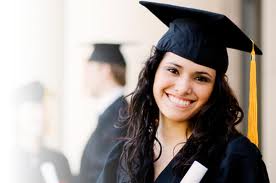 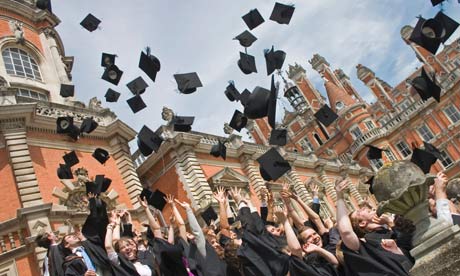 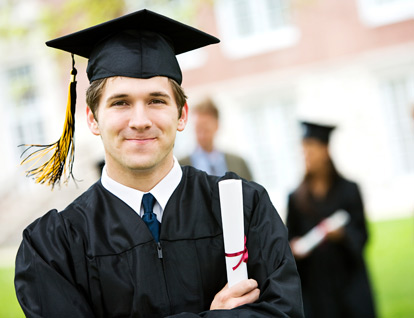 20
[Speaker Notes: Collaboration for eduction between industry and academia will contribute to the happy well-prepared young engineer in the coming decade. We are ready for that.]